МУНИЦИПАЛЬНОЕ БЮДЖЕТНОЕ ДОШКОЛЬНОЕ ОБРАЗОВАТЕЛЬНОЕ УЧРЕЖДЕНИЕ - ДЕТСКИЙ САД № 196
Праздник поэзии

 «Звёздочки 2022»
Город Екатеринбург 2022
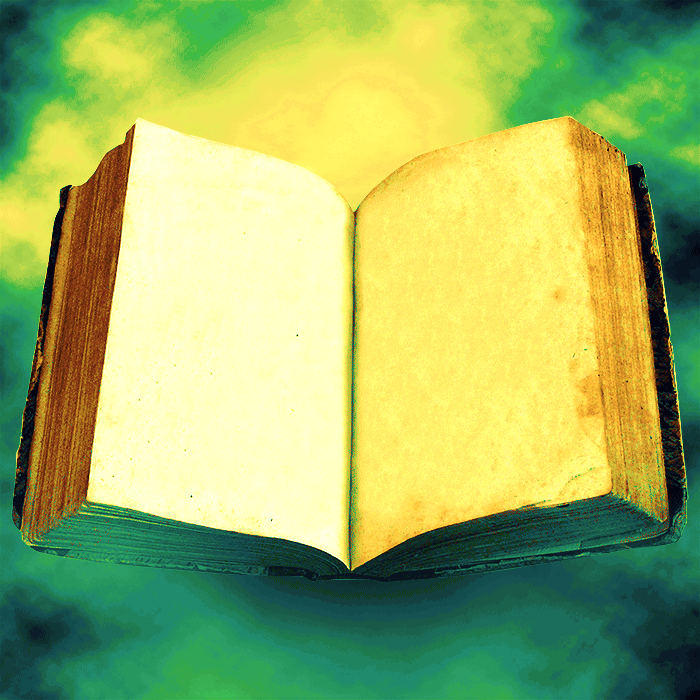 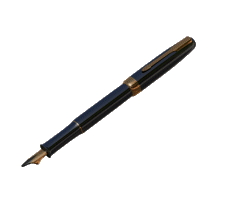 Поэзии чудесные страницыДля нас сегодня открывают дверь,И чудо пусть любое сотворитьсяТы главное в него всем сердцем верь.
Любовь и красота природы,Дорога сказок, мир любойПодвластно все ПОЭЗИИ, попробуйИ дверь в её страну открой.
Корней Иванович
Чуковский
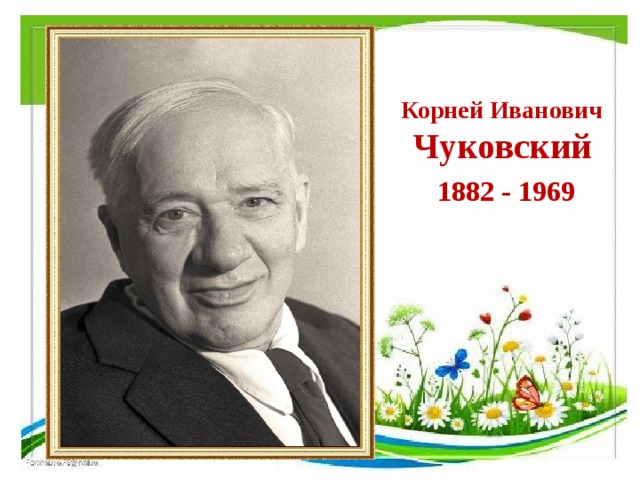 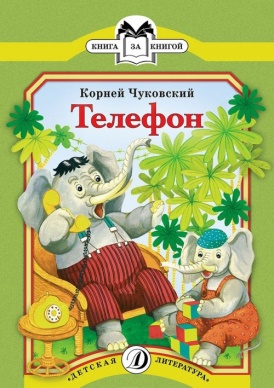 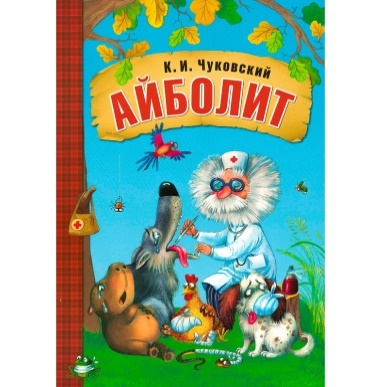 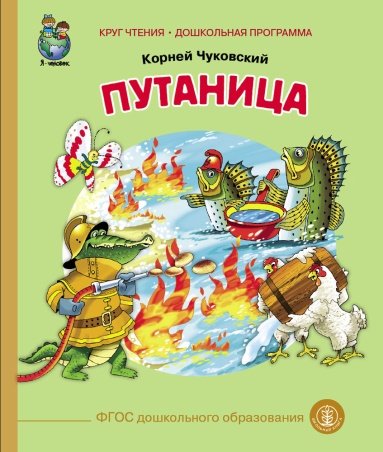 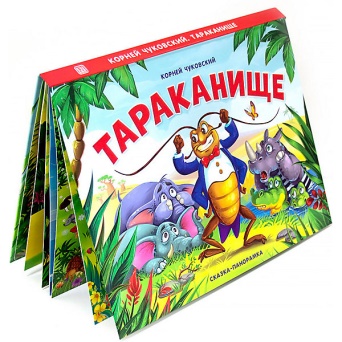 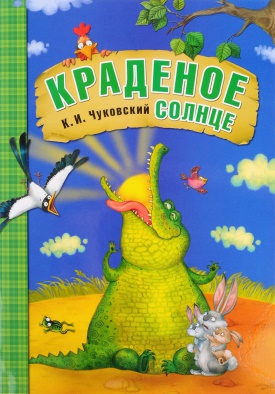 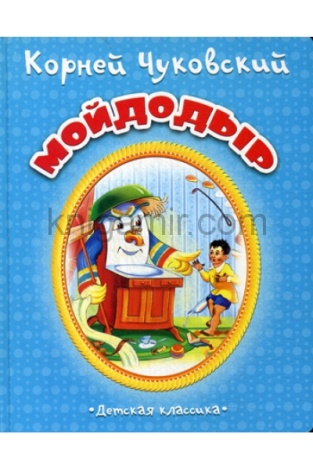 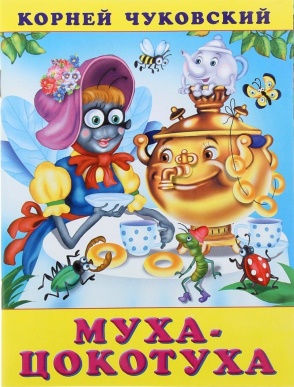 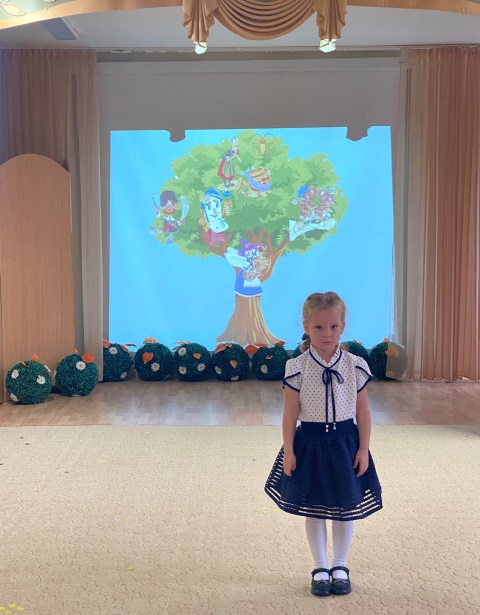 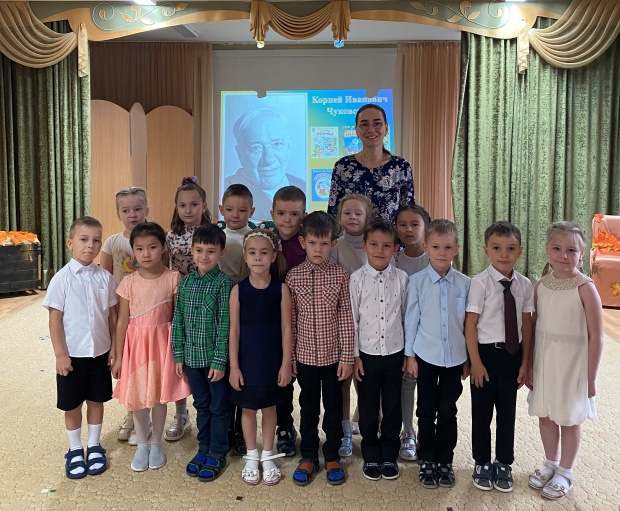 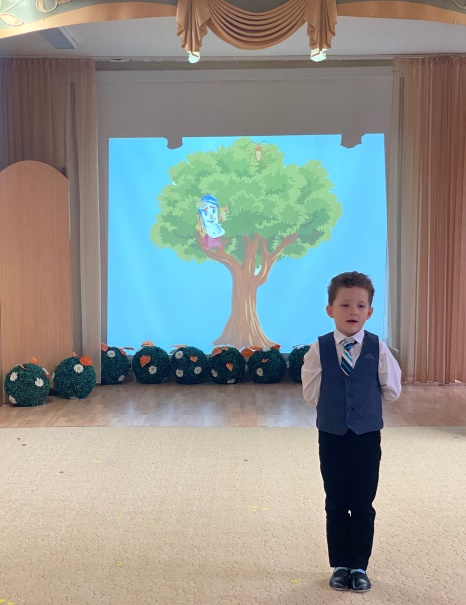 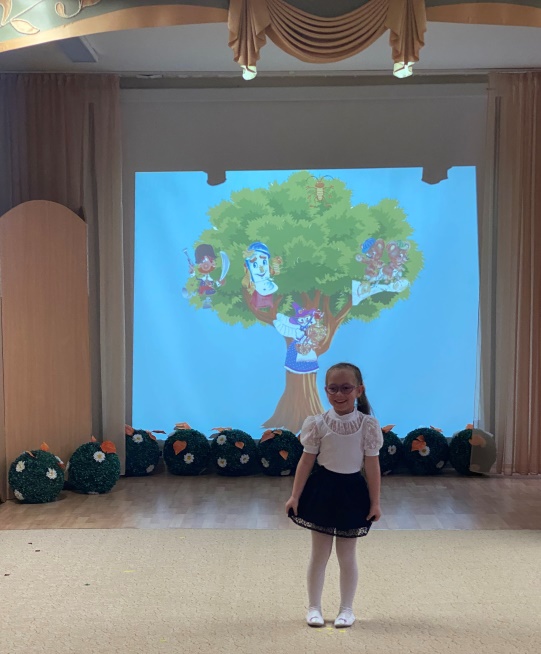 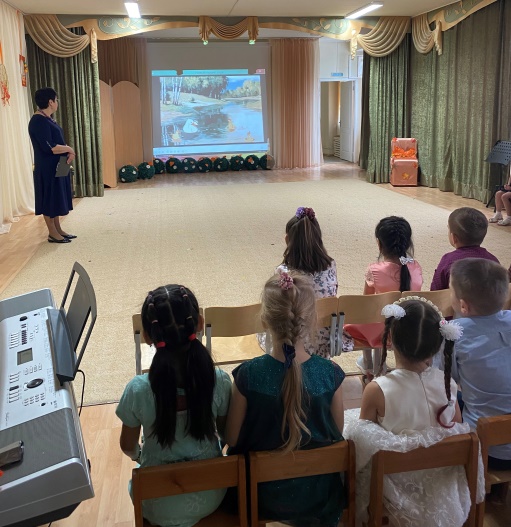 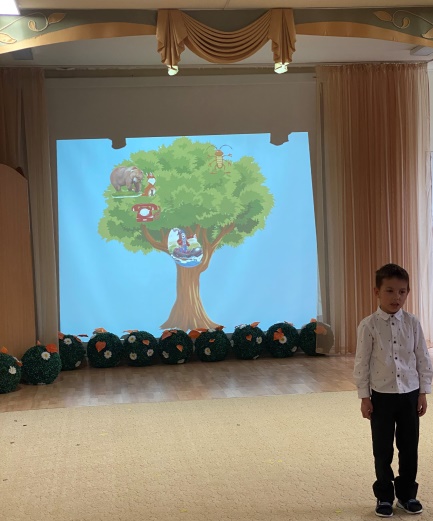 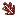 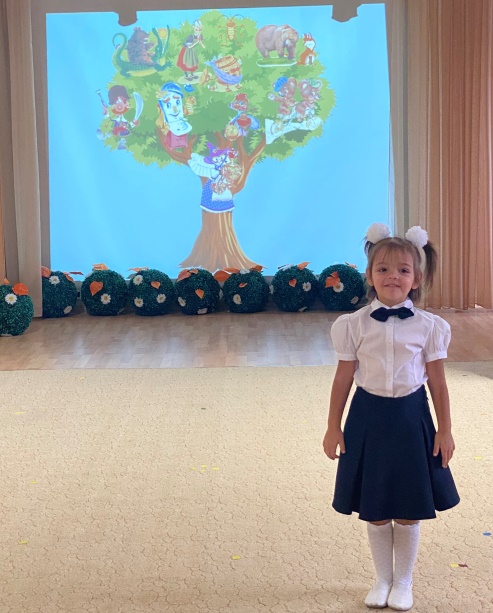 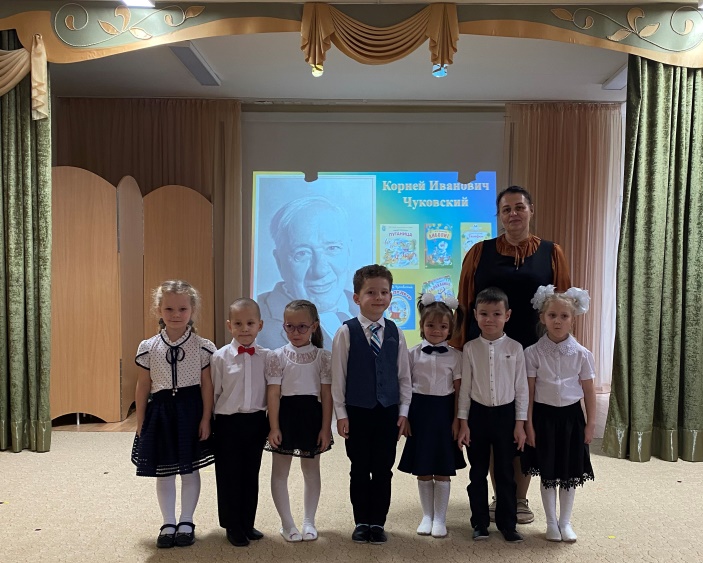 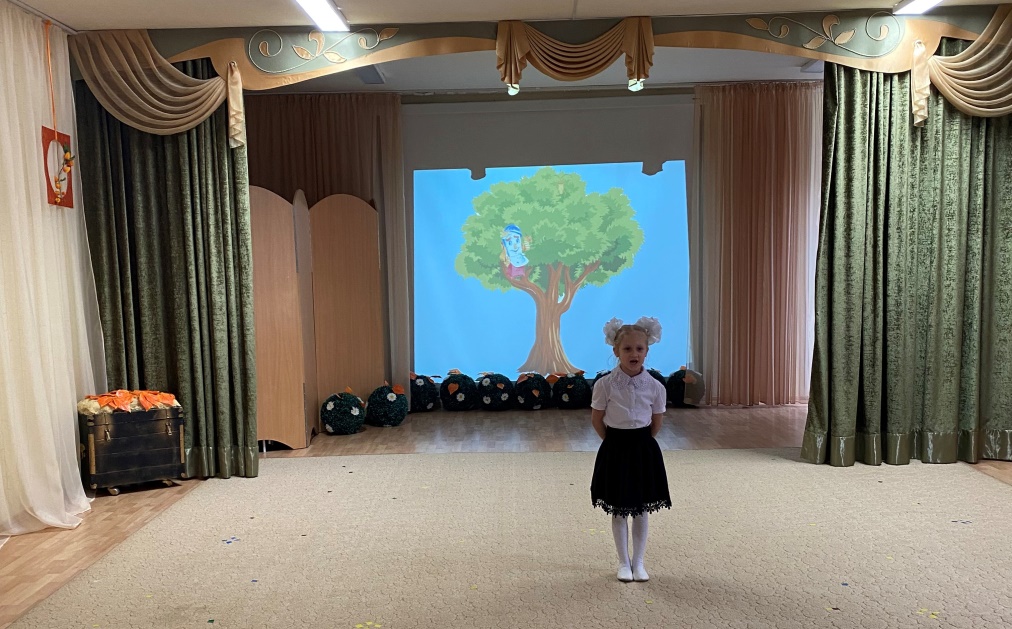 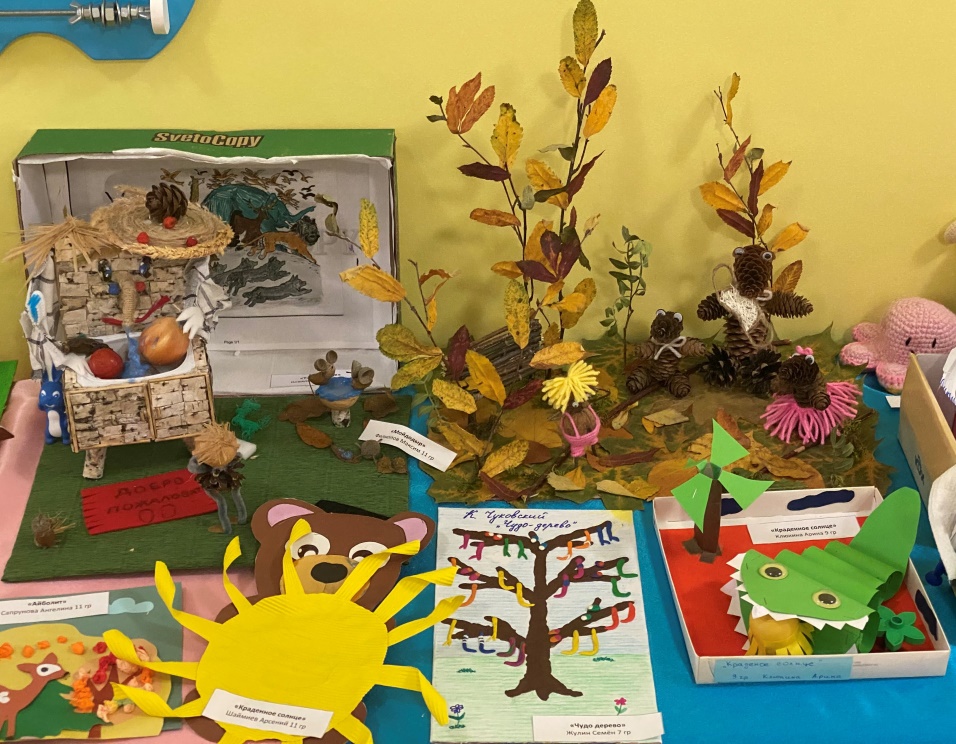 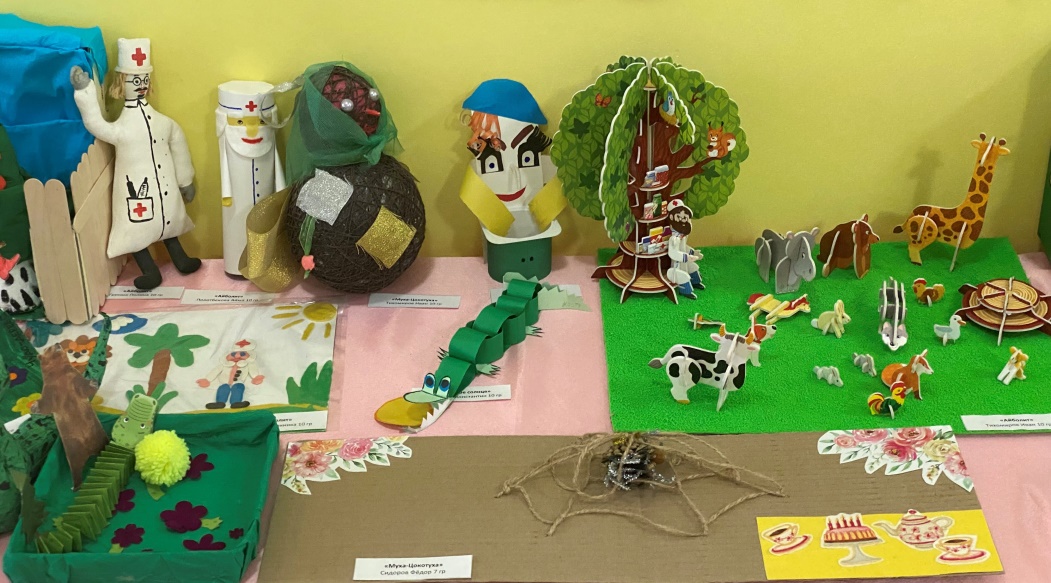 Выставка творческих работ по произведениям 
К.И. Чуковского
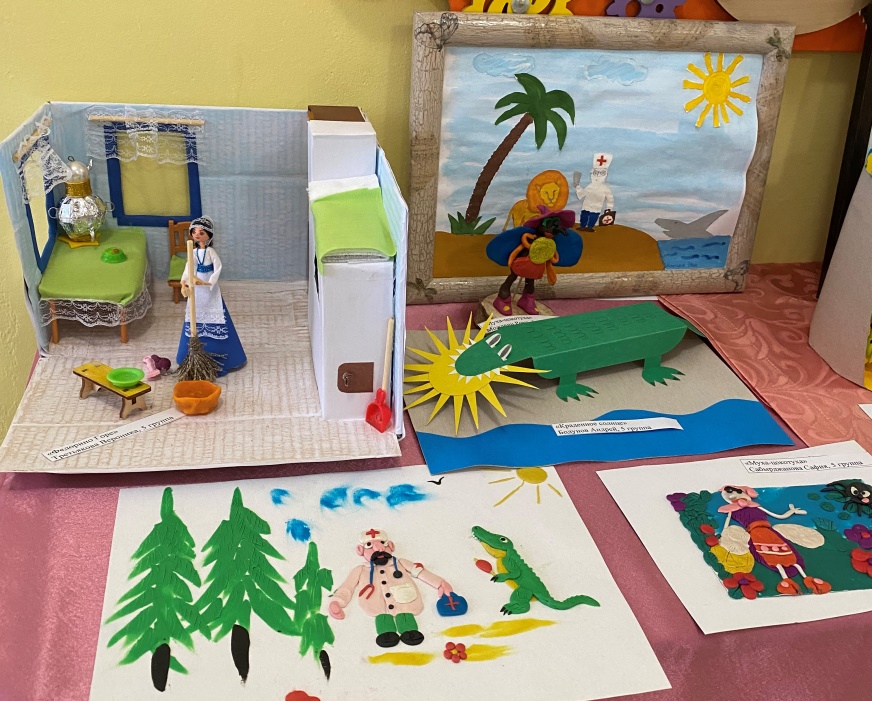 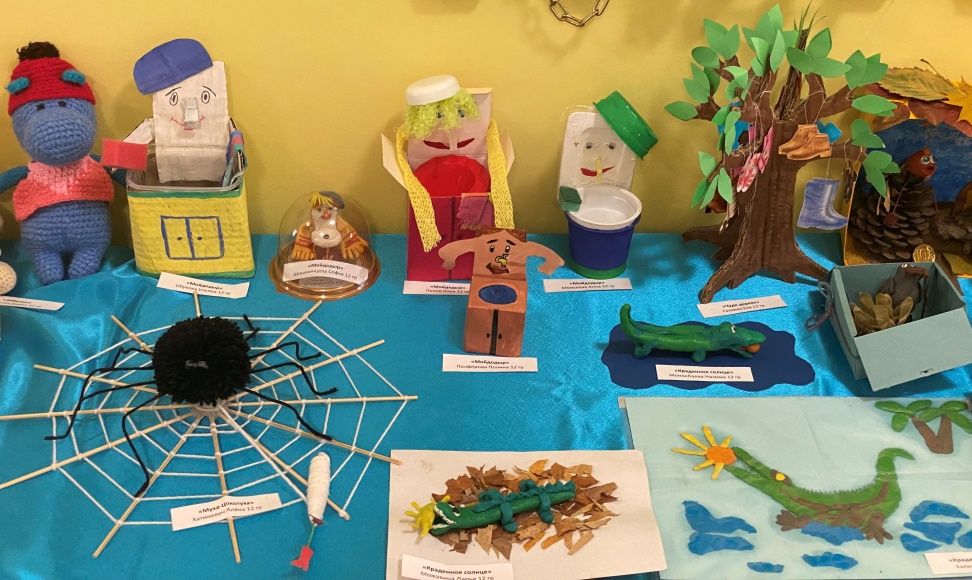 СПАСИБО ЗА ВНИМАНИЕ!